Bố, mẹ và anh trai của Nam có nhóm máu B. Nam có nhóm máu O. Theo em điều này có thể xảy ra không? Vì sao?
Thảo luận nhóm: Quan sát Hình 2.1, đọc thông tin mục I trong SGK, thảo luận nhóm trả lời các câu hỏi:

Câu 1: Trình bày thí nghiệm của MenĐen.

Câu 2:  Hoàn thành cột 4 ở bảng 2 SGK/8.
Lai hai giống đậu Hà lan khác nhau về một cặp tính trạng tương phản thuần chủng.               
                         P1 :         Hoa đỏ      x         Hoa trắng
                         F1 :                  100% Hoa đỏ
                         F1 x F1:  Hoa đỏ     x     Hoa đỏ
                         F2 :          705 hoa đỏ  : 224 hoa trắng
                        TLKH:          3 hoa đỏ : 1 hoa trắng
P2 :         Thân cao    x   Thân lùn
F1 :               100% Thân cao
F1 x F1:   Thân cao    x    Thân cao
F2 :          787 thân cao : 277 thân lùn
TLKH:         3 thân cao : 1 thân lùn
                        P3 :            Quả lục    x     Quả vàng
                        F1 :                 100% Quả lục
                        F1 x F1:      Quả lục     x    Quả lục
                        F2 :            428 quả lục : 152 quả vàng
                        TLKH:          3 quả lục : 1 quả vàng
Nêu khái niệm kiểu hình, tính trạng trội, tính trạng lặn.
Kiểu hình
Tính trạng trội
Tính trạng lặn
mẹ trắng   x    bố đỏ
P:       mẹ đỏ  x  x     bố trắng
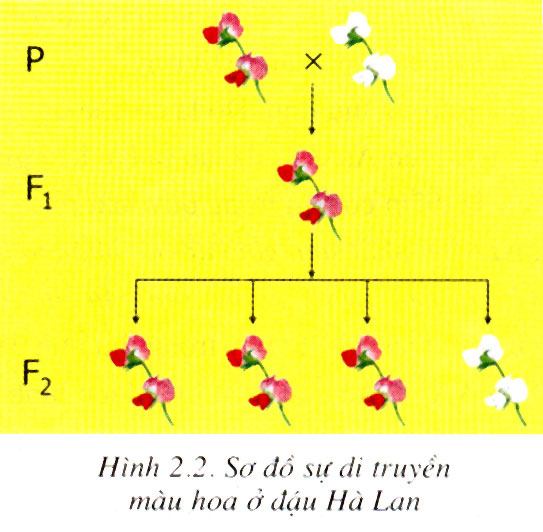 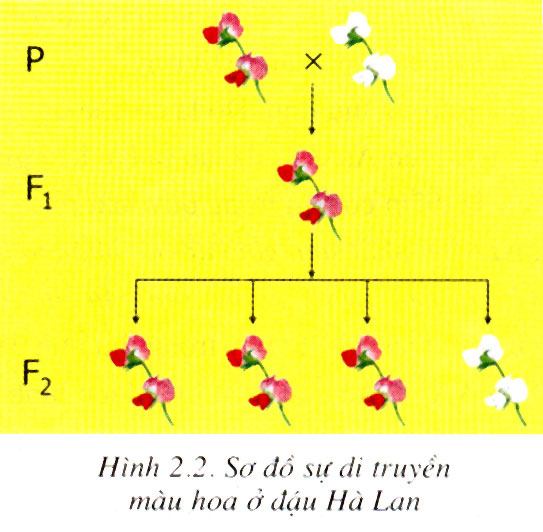 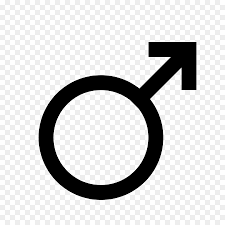 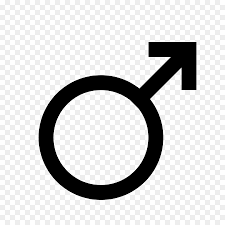 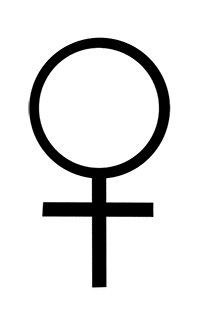 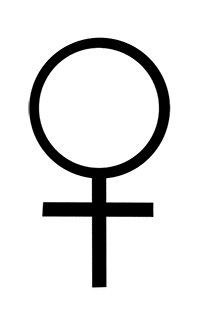 Men Đen thay đổi vị trí của các giống cây làm bố và làm mẹ nhưng kết quả của 2 phép lai như nhau. Rút ra kết luận gì?
Bố và mẹ đều có vai trò di truyền như nhau
Quan sát Hình 2.2, hoàn thành bài tập điền từ trong SGK mục I/ 9
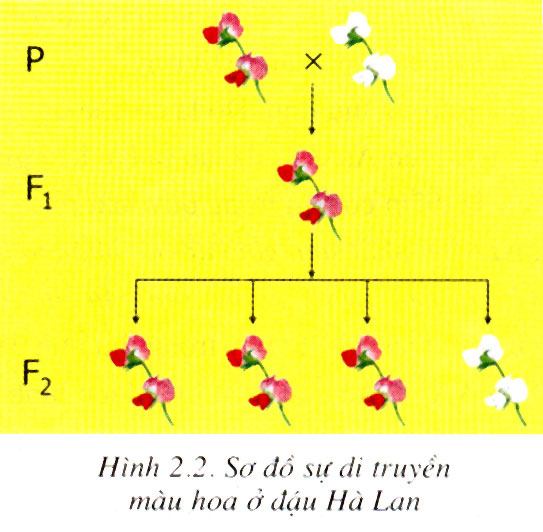 Khi lai hai bố mẹ khác nhau về một cặp tính trạng thuần chủng tương phản thì F1 ……………….. về tính trạng của bố hoặc mẹ, còn F2 có sự phân li tính trạng theo tỉ lệ trung bình ………………..
đồng tính
3 trội : 1 lặn
Hoa trắng
Hoa đỏ
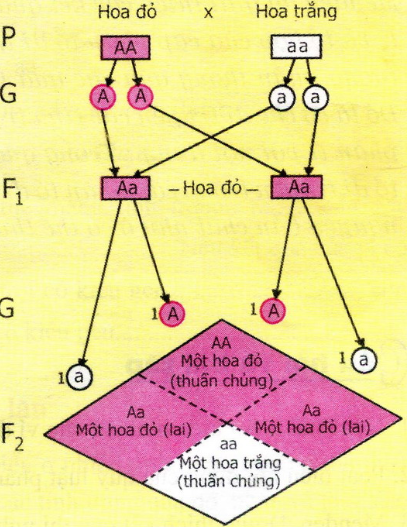 Hoa đỏ
AA
Một hoa đỏ 
(thuần chủng)
Aa
Một hoa đỏ (lai)
Aa
Một hoa đỏ (lai)
aa
Một hoa trắng
(thuần chủng)
- Tỉ lệ các loại giao tử ở F1 là 1A:1a
- Tỉ lệ các loại hợp tử ở F2 là 1AA:2Aa:1aa
Tỉ lệ các loại giao tử ở F1 và tỉ lệ các loại hợp tử ở F2 như thế nào?
Hoa trắng
Hoa đỏ
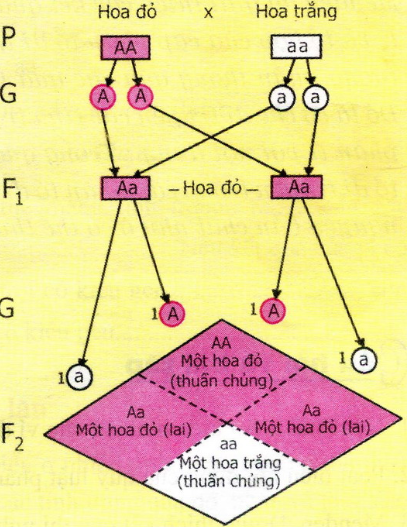 Hoa đỏ
AA
Một hoa đỏ 
(thuần chủng)
Aa
Một hoa đỏ (lai)
Aa
Một hoa đỏ (lai)
aa
Một hoa trắng
(thuần chủng)
Vì thể dị hợp Aa biểu hiện kiểu hình trội giống như thể đồng hợp AA.
Vì sao F2 lại có tỉ lệ KH 3 hoa đỏ : 1 hoa trắng?
Sơ đồ lai
P:   Hoa đỏ    x     Hoa trắng
          AA              aa
Gp:      A                 a

F1 :              Aa                     (1A:1a là tỉ lệ hợp tử của F1) 
              100% hoa đỏ
F1 x F1 :   Aa         x       Aa
GF1:         A, a                A, a



F2:             AA : Aa : Aa : aa
TLKG:   1 AA :   2 Aa  :    1 aa        (tỉ lệ hợp tử F2 )         
TLKH:       3 hoa đỏ    : 1 hoa trắng
TLKG:    1 AA :  2 Aa  : 1 aa
TLKH:      3 hoa đỏ       : 1 hoa trắng
Kiểu gen quy định kiểu hình
Nội dung của quy luật phân li?
Chọn câu trả lời đúng nhất
Câu 1. Kết quả lai 1 cặp tính trạng trong thí nghiệm của Menđen cho tỉ lệ kiểu hình ở F2 là
A. 3 trội: 1 lặn.
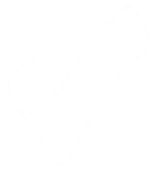 B. 1 trội: 1 lặn.
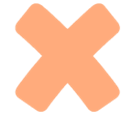 C. 2 trội: 1 lặn.
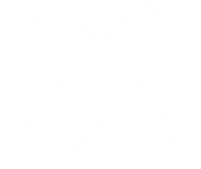 D. 4 trội : 1 lặn.
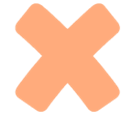 Câu 2. Theo cách gọi của Menđen, yếu tố nằm trong tế bào quy định tính trạng của cơ thể là
A. cấu trúc gen
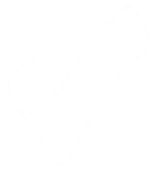 B. 1 cấu trúc gen
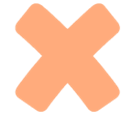 C. 2 phân tử ADN
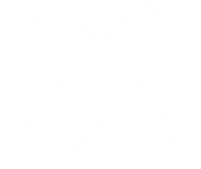 D. nhiễm sắc thể
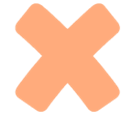 Câu 3. Ngành khoa học nghiên cứu cơ sở vật chất, cơ chế di truyền, tính quy luật của hiện tượng di truyền và biến dị là ngành
Câu 3. Ở đậu Hà lan, hạt vàng trội hoàn toàn so với hạt xanh, khi cho giao phấn cây hạt vàng thuần chủng với cây hạt xanh thu được F­1 ­. ­Cho ­­F­1­ tự thụ phấn thì tỉ lệ kiểu hình ở F­2 ­ như thế nào?
A. 1 hạt vàng: 1 hạt xanh
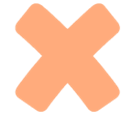 B. 3 hạt vàng: 1 hạt xanh
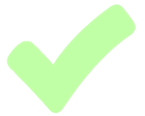 C. 1 hạt vàng: 1 hạt xanh
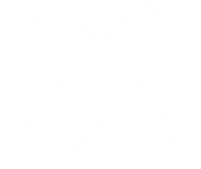 D. 1 hạt vàng: 1 hạt xanh
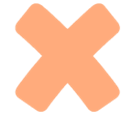 Câu 4. Cặp tính trạng tương phản là hai
A. trạng thái biểu hiện trái ngược nhau của cùng một loại tính trạng.
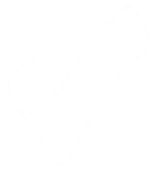 B. tính trạng khác loại.
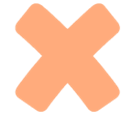 C. trạng thái khác nhau của cùng một loại tính trạng.
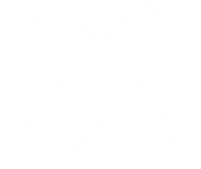 D. tính trạng khác nhau.
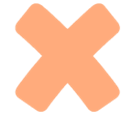 Câu 5. Dòng thuần là dòng có
A. có kiểu hình lặn đồng nhất.
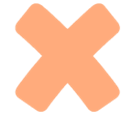 B. đặc tính di truyền đồng nhất, các thế hệ sau sinh ra giống hệ trước.
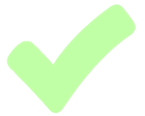 C. kiểu hình đồng nhất.
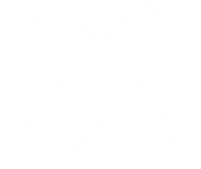 D. kiểu hình trội đồng nhất.
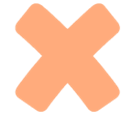 Câu 6. Đặc điểm nào dưới đây của đậu Hà Lan là không đúng?
A. Tự thụ phấn nghiêm ngặt.
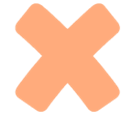 B. Có thể tiến hành giao phấn giữa các cá thể khác nhau.
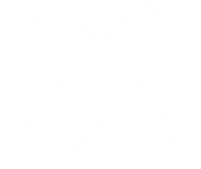 C. Thời gian sinh trưởng khá dài.
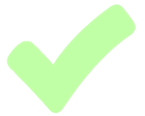 D. Có nhiều cặp tính trạng tương phản.
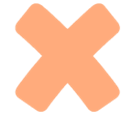 Câu 7. Khi nghiên cứu sự di truyền của một cặp tính trạng, Menđen đã phát hiện được
A. định luật di truyền độc lập
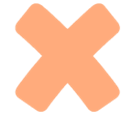 B. định luật đồng tính và định luật phân li
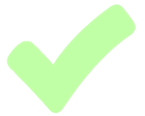 C. Hai cặp tính trạng tương phản.
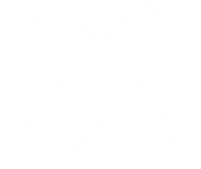 D. định luật phân li và định luật phân li độc lập
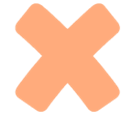 Bài 1: Cho 2 giống cà chua quả đỏ thuần chủng và quả vàng thuần chủng giao phấn với nhau thu được F1­­ ­ ­ toàn quả đỏ. Khi cho các con cá F­1­ ­­ giao phấn với nhau thì tỉ lệ KH ở F­2 như thế nào? Cho biết màu quả chỉ do một nhân tố di truyền qui định.
Bài 2: Ở chó, lông ngắn trội hoàn toàn so với lông dài. Khi cho chó lông ngắn lai với chó lông dài thì F1 sẽ có tỉ lệ kiểu hình như nào? Viết sơ đồ lai.
HƯỚNG DẪN VỀ NHÀ

- Ôn các kiến thức vừa học.
- Tìm hiểu phép lai phân tích và ý nghĩa của tương quan trội-lặn.
TIẾT 2. CHỦ ĐỀ: LAI MỘT CẶP TÍNH TRẠNG (Tiết 1)
I. Thí nghiệm của MenĐen
1. Thí nghiệm
- Đối tượng nghiên cứu: Đậu Hà Lan
- Men đen tiến hành giao phấn giữa các giống đậu Hà Lan khác nhau về một cặp tính trạng thuần chủng tương phản.
- Các bước thí nghiệm
Bước 1: Ở cây chọn làm mẹ (cây hoa đỏ) cắt bỏ nhị từ khi chưa chín
Bước 2: Ở cây chọn làm bố (cây hoa trắng, khi nhị chín lấy hạt phấn rắc lên đầu nhụy của cây làm mẹ, (cây hoa đỏ)  thu được F1
Bước 3: Cho F1 tự thụ phấn  F2
2. Kết quả thí nghiệm
Bảng 2 SGK / 8
3. Nhận xét
- F1 có tính trạng giống nhau (đồng tính), chỉ biểu hiện tính trạng của một bên bố hoặc mẹ 
 Menden gọi tính trạng biểu hiện ngay ở F1 là tính trạng trội (hoa đỏ), còn tính trạng đến F2 mới được biểu hiện là tính trạng lặn (hoa trắng)
- F2 phân tính theo tỷ lệ 3 trội : 1 lặn 

4. Kết luận
Khi lai hai bố mẹ khác nhau về một cặp tính trạng thuần chủng tương phản thì F1 đồng tính về tính trạng của bố hoặc mẹ, còn F2 có sự phân li tính trạng theo tỉ lệ trung bình 3 trội : 1 lặn.
II. MenĐen giải thích kết quả thí nghiệm
- Sự phân ly của cặp nhân tố di truyền (Aa) ở F1 đã tạo ra 2 loại giao tử với tỷ lệ ngang nhau (1A:1a) 
- Mỗi tính trạng do 1 cặp nhân tố di truyền (gen) quy định
- Quy ước: A quy định tính trạng trội (Ví dụ: hoa đỏ )
                   a  quy định tính trạng lặn (Ví dụ: hoa trắng)
   => Cây hoa đỏ thuần chủng: AA
         Cây hoa trắng thuần chủng : aa
* Viết sơ đồ lai
- Sự phân li và tổ hợp của cặp nhân tố di truyền (cặp gen) quy định cặp tính trạng thông qua các quá trình phát sinh giao tử và thụ tinh.
- Nội dung quy luật phân li: Trong quá trình phát sinh giao tử mỗi nhân tố di truyền trong cặp nhân tố di truyền phân li về 1 giao tử và giữ nguyên bản chất như ở cơ thể thuần chủng P.